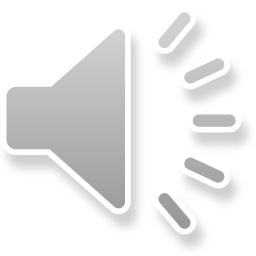 Part 2
29. Friends Bring a Crippled Man to Jesus
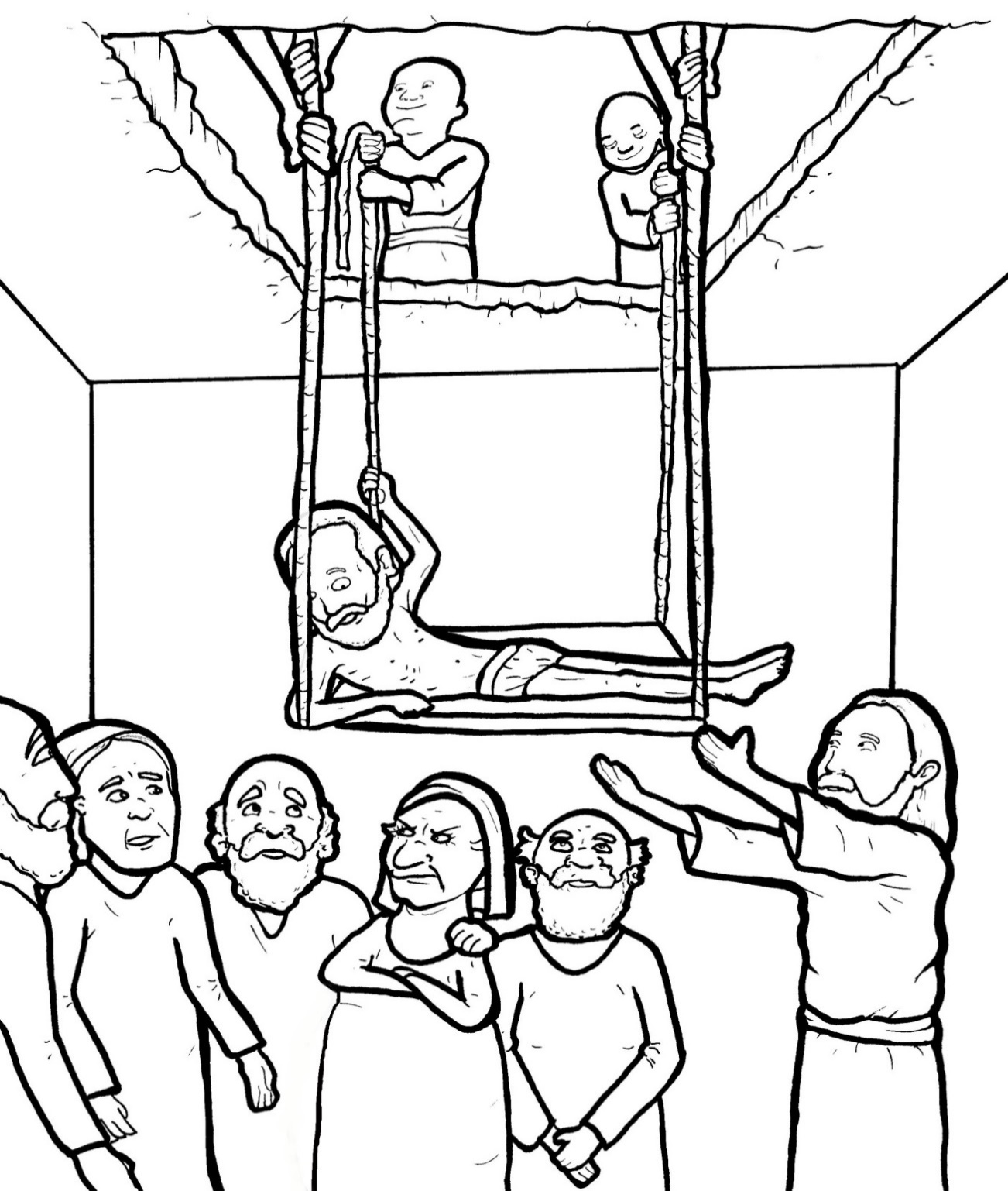 New Words
Rule Breakers
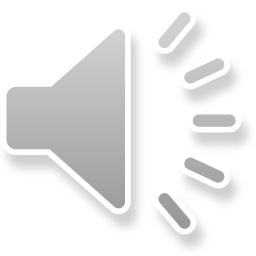 Silent letters
knew
know
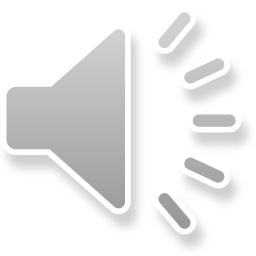 New Words
crippled
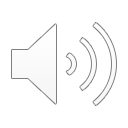 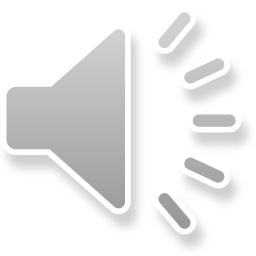 Rule Breakers
Words like these do not follow phonetic patterns.
to
you
said
could
two
f
from
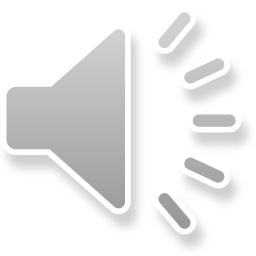 is
the
of
was
to
who
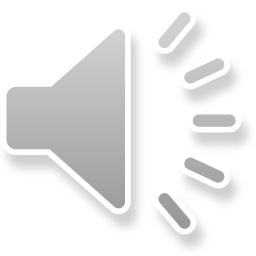 what
does
want
have
hearts
four
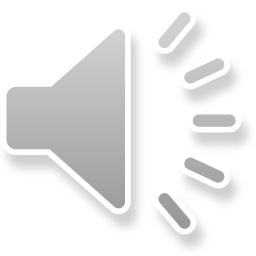 said
your
some
their
you
there
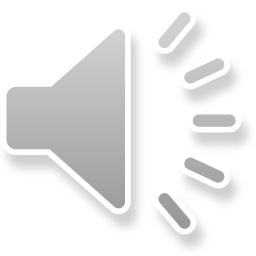 only
could
front
forgive
friend
any
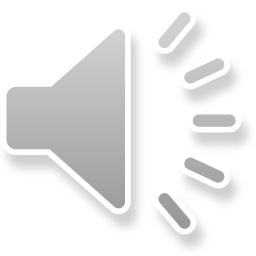 many
great
son
they
walk